Ж  е  н  щ  и  н  ы     -   
 г о р д о с т ь   Р о с с и и
История возникновения
 праздника
Праздник возник, как день борьбы за права женщин.
        8 Марта 1857 года в Нью-Йорке.
         Женщины швейных и обувных фабрик вышли на митинг и стали требовать лучших условий труда, заработную плату равную с мужчинами.
В России впервые Международный Женский день отмечали в 1913 году в Петербурге.
       А в 1917 году с первых лет Советской власти 8 Марта стал государственным праздником. С 1965 года этот день стал выходным.
Женщины России
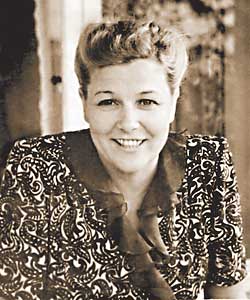 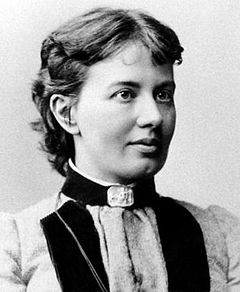 Екатерина 
Фурцева
политик
Софья
 Ковалевская
математик
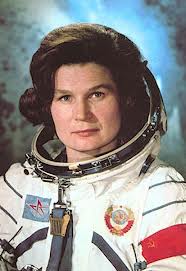 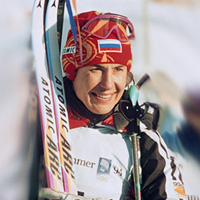 Любовь 
Егорова
лыжница
Валентина 
Терешкова
космонавт
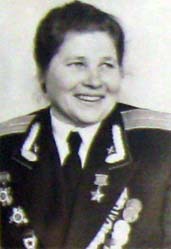 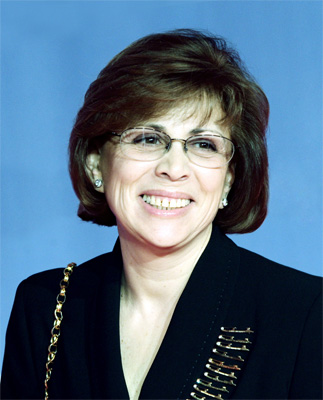 Нина
Раскова
летчица
Ирина 
Роднина
фигуристка
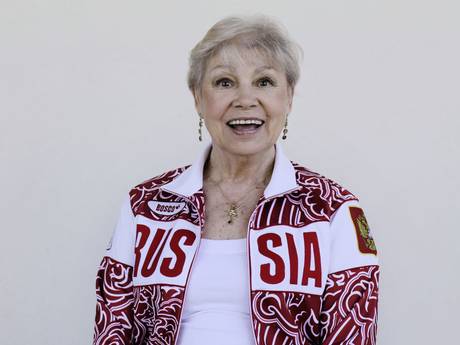 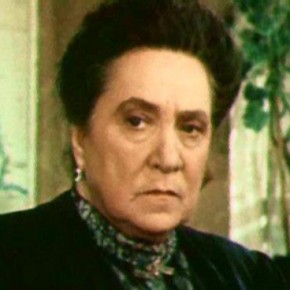 Лариса
Латынина
гимнастка
Мария
Ермолова
актриса
ХУДОЖНИК-ОФОРМИТЕЛЬ
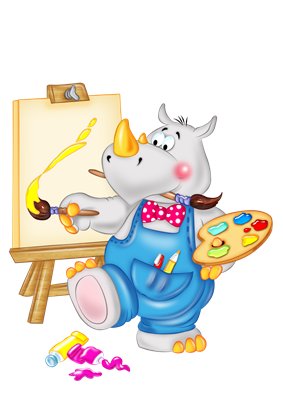 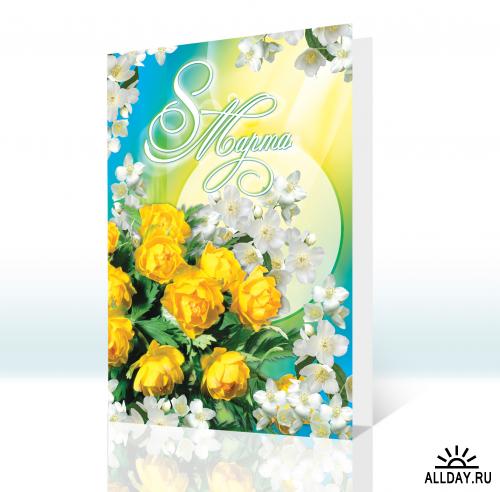 1
ПАУЗА
Ч т о   б о л ь ш е   ц е н я т 
м у ж ч и н ы    в    ж е н щ и н е
Верность
Чтобы не ругалась матом
Не выпивала
Не курила
Одевалась со вкусом
Женственность
Вежливость
Чистоплотность
Швея
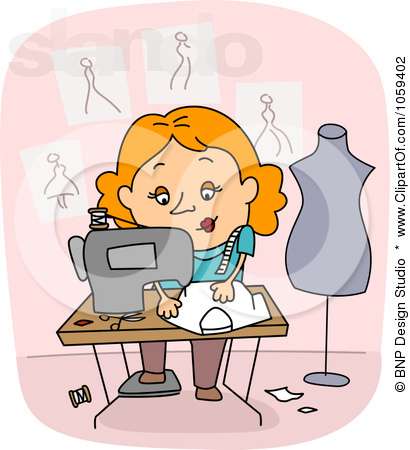 2
ПАУЗА
К  т о    э  т  о  ?
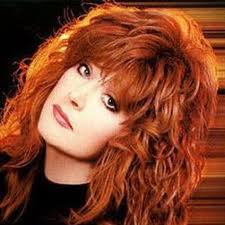 Алла Пугачева
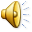 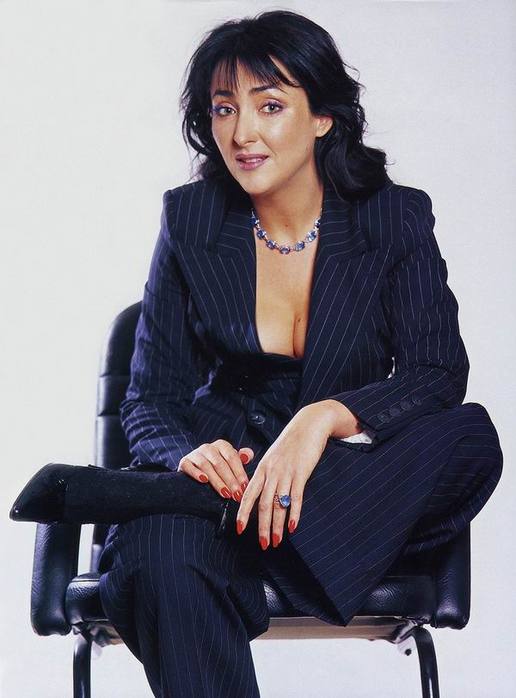 Лолита
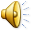 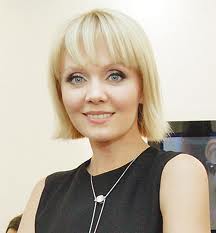 Валерия
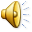 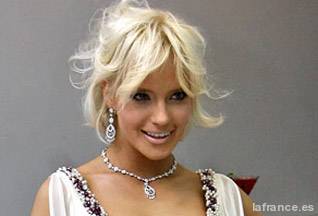 Глюкоза
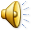 Повар
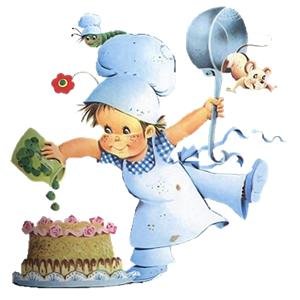 3
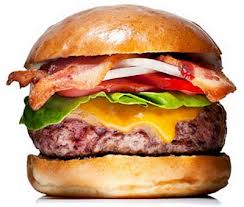 ПАУЗА
У  р  о  к  и    э  т   и   к  е  т  а
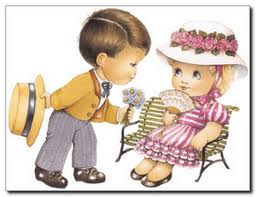 Если подарок не очень обрадовал, то вы …
   не покажете 
   ни недовольства, 
   ни разочарования
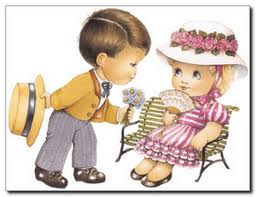 Получив подарок, вы …
  развернете его и скажете примерно так: Как здорово! Я очень рад(а) получить такой подарок! Я долго мечтал(а) о нем! Спасибо!
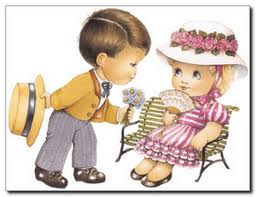 Если вам подарили цветы, то вы …
  радостно поставьте их в вазу так, чтобы всем было хорошо видно.
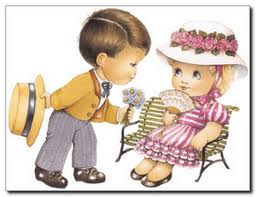 Если вам подарили сладости, то вы …
  угостите ими гостей за чаем
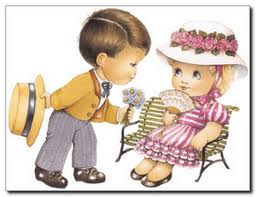 Можно ли отказаться от подарка?
  Отказаться – значит обидеть дарящего. Отказываться нельзя.
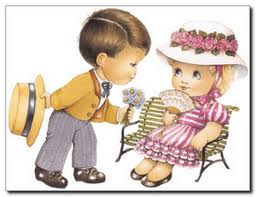 Если кто-нибудь из гостей пришёл без подарка, то …
    поприветствуйте его также ласково, как и других гостей. Выразите ему признательность за то, что он оказал вам внимание своим визитом.
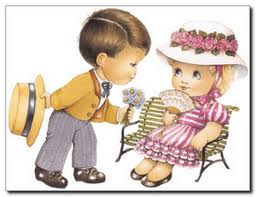 Модельер
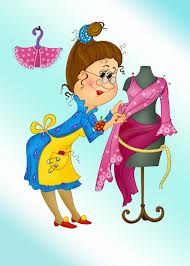 4
ПАУЗА
М  у  з ы  к  а  л  ь  н  а  я
Мед.сестра
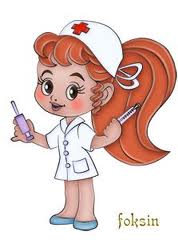 5
Актриса
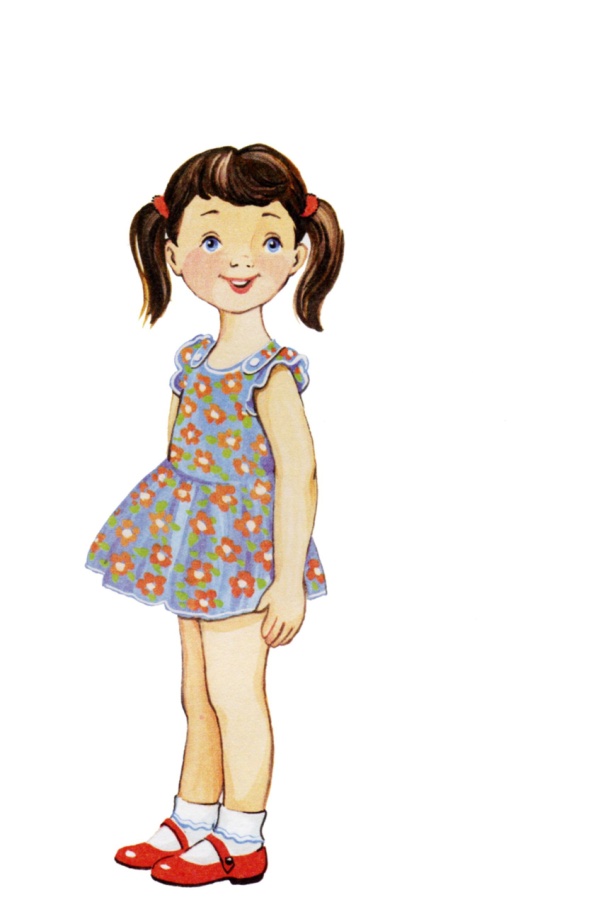 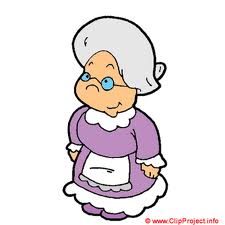 6
Стирать бельё 
в тазике
Причёсываться 
перед зеркалом